The Armenian 
Genocide
By: **********
Important Terms
Genocide: The deliberate killing of a large group of people, either based on any ethnic, religious, or cultural reason.
Atrocities: An extremely cruel and wicked act against someone or a group of people.
Ex-Convicts: Usually known as prisoners or inmates.
Regime: A particular government or a system, especially one with complete control or authority.
Annihilation: Complete destruction or obliteration.
What Is It?
The Armenian Genocide was the massacre of the Armenian population in the Ottoman Empire, planned by the Turkish Government. 
This genocide happened between World War 1, between the years 1915 and 1917, which was when the war ended.
Approximately about 1.5 million Armenians were brutally killed/murdered and the majority of the deaths were Ottoman citizens.
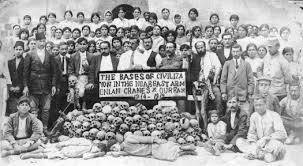 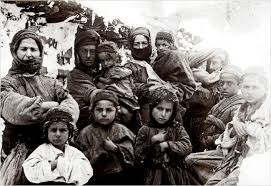 How Did It Begin?
On April 24, 1915, the Turkish regime/government took control over the Ottoman Empire. They began arresting and killing hundreds of Armenians, mainly Ottoman Armenians. The Turkish government performed this mass murder because armies and military leaders claimed that Armenians are traitors and were doing nothing but deceiving their own country/nation. The regime tried to push Armenians away and to remove them from the war areas along the Eastern Front.
Location They Were Taken
After the Armenians were taken out of their homes and deprived of their civilization, they were sent elsewhere:
They were sent to march through the Mesopotamian Desert
Clothes and all accessories were burned down
Had no food or water
Forced to walk under the burning sun
Many died from the heat or getting shot
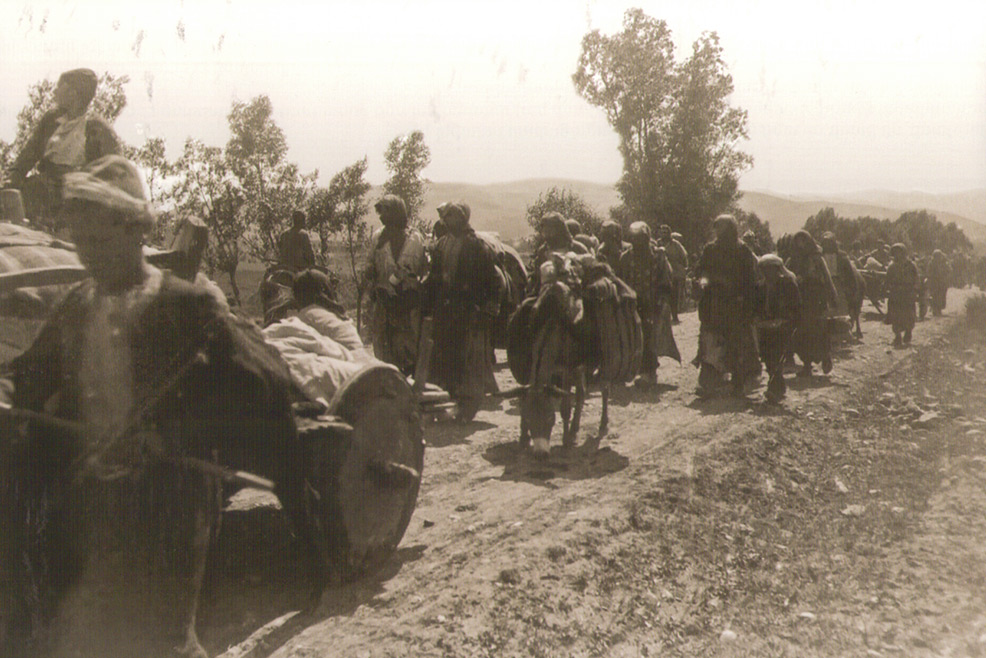 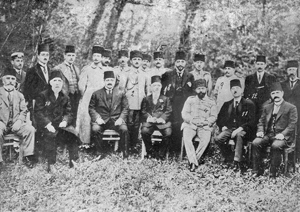 Who Were The Young Turks?
Western, religious cult that supported the Turkish party
Organized a party called “Committee of Union Progress”
Composed of doctors, officers, politicians, administratives.
Lead by Talaat Pasha, Enver Pasha, Djemal Pasha, Dr. Nazim, Dr. Shakir.
All wanted to perform a similar action as when the Nazi’s came to power in Germany.
Strived to get rid of all the Armenians.
Build a network that handpicks out all the known people that would help with the extermination of the Armenians.
They came to complete control in Turkey and began the genocide, around 1908.
Phase 1: Annual Commemoration
On the night of April 25, 1915, the genocide began but it was only the beginning of it.
This marked the day when they would arrest and take control of the Armenians.
The Young Turks targeted hundreds of doctors, teachers, writers, et cetera, and captured them.
That day became the annual commemoration of the Armenian Genocide.
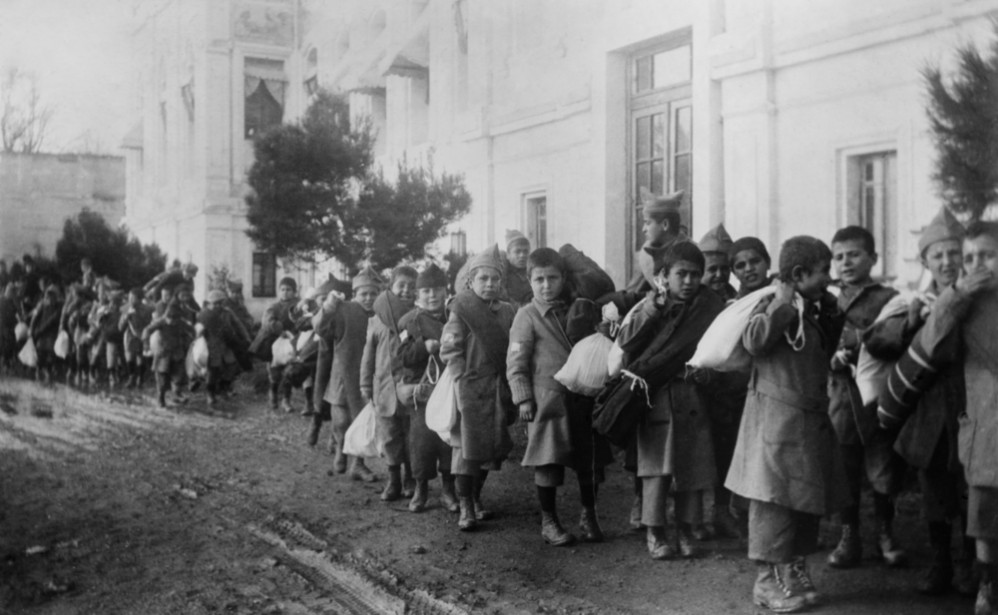 Phase 2: Implementation
All Armenian men aged 20-45 years and later men between 18-20 and 45-60 had been drafted to serve in the Ottoman Army. Only females and males under 18 and over 60 were left.
Many Armenian soldiers were murdered by the Turkish Government.
Women were raped, abducted or sold to slave markets. 
Those who survived the massacre died of starvation and diseases during the long marches towards the Syrian and the Mesopotamian deserts.
Phase 3: Massacres and Deportations
Mainly women and children who were forced to convert to Islam, adopting Turkish or Kurdish names and thus lost their Armenian identity over time.
The genocidal process is deleting all traces of the population who have been massacred or driven away by such deportations. Ex. renaming all the names of villages, towns, rivers, and other things.
The authorities have also renamed almost all villages, towns, mountains, and rivers in Armenia and changed their historical Armenian name to Turkish ones.
Phase 4: Outcome of Genocide
The genocide continued throughout the period 1915-1923
Armenians completely disappeared from their original areas 
 Another group consist of women and children forcibly converted to Islam, who adopted Turkish and Kurdish names to escape death.
 Estimation that about 250,000 Assyrians/Syrians/Chaldeans and equal number of Greeks fell victim for the genocide.
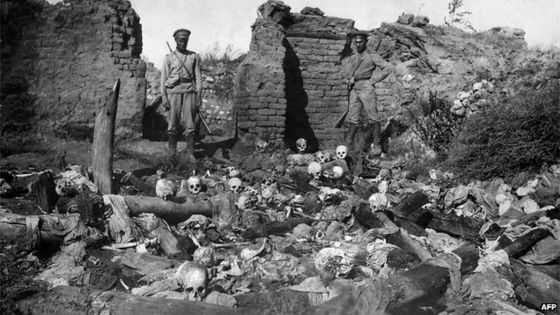 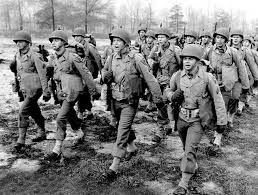 Phase 5: Eyewitnesses
Christian missionaries
Doctors
Nurses 
School and university teachers from Turkey's allied countries 
Germany and Austria-Hungary
USA 
Sweden 
Norway 
Denmark 
German and Austro-Hungarian officers and soldiers in the Ottoman Army
Phase 6: After Turkey Surrendered
The country was in deep anguish and regret about what that had happened and also began to demand the punishment of the guilty parties
Hundreds of political and military leaders were arrested and accused of war crimes.
Several of the leading Young Turks, however, had already managed to flee the country, knowing what was to come
Trials were held and several leaders were sentenced to death while others received lengthy sentences for their crimes
Christians resumed with the result that Turkey in 1923 was cleansed from non-Turkish population, with the exception of the Kurds
Treaties Created
Sevres Treaty 
Created August 10, 1920
Peace agreement between Turkey and Armenia
Punished the Turks
Border between Armenia and Turkey
Kemalists were coming to power
Lausanne Treaty
Kemalists decided to cease establishment of a united Armenia
Discuss meeting to rethink the Sevres Treaty
Replace it with a new treaty
Excluded and didn’t mention the Young Turks
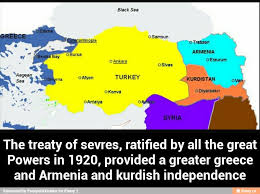 Effects Of Genocide In Present Day
Several ethnic groups disappeared from their areas
Greeks moved to Greece and Armenians spread around the world
Borders were made between Armenia and Turkey 
Over 2 million Armenians were killed in result to all of the outbreak
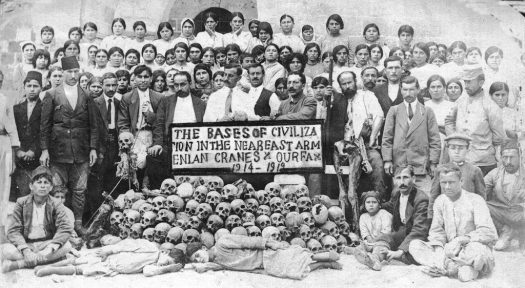 Work Cited
"A Century Later, Slaughter Still Haunts Turkey and Armenia." National Geographic. N.p., 11 Mar. 2017. Web. 14 Mar. 2017.
Khatchadourian, Raffi. "Remembering the Armenian Genocide." The New Yorker. The New Yorker, 21 Apr. 2015. Web. 14 Mar. 2017
"Armenian Genocide Of 1915: An Overview" - New York Times
"The Armenian Genocide (1915-16):" - Overview
The History Place - "Genocide In The 20Th Century: Armenians In Turkey: 1915-18"